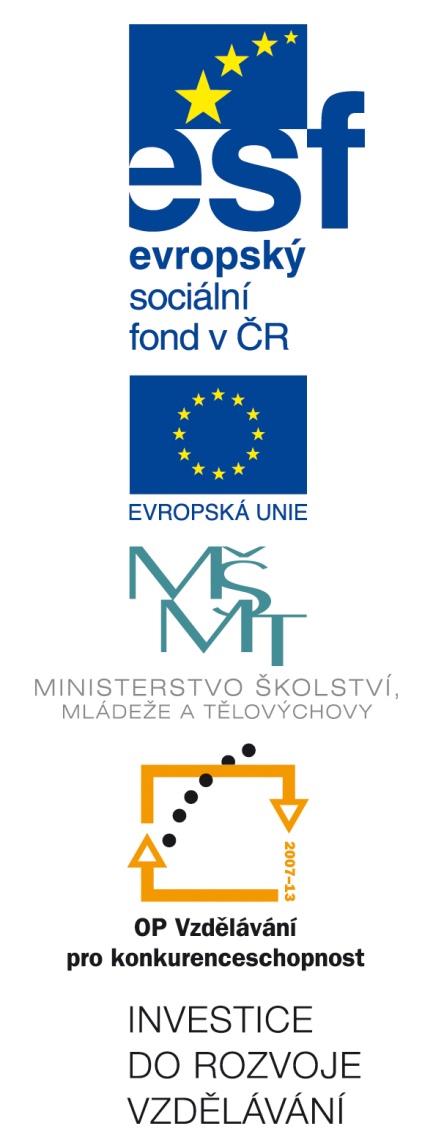 Číslo šablony: III/2
VY_32_INOVACE_P4_2.18
Tematická oblast: Aplikační software pro práci s informacemi I.
 Rastrová grafika-promítání
                                                         Typ: DUM - kombinovaný
				Předmět: ICT
                                                          Ročník:  3. r. (6leté), 1. r. (4leté)
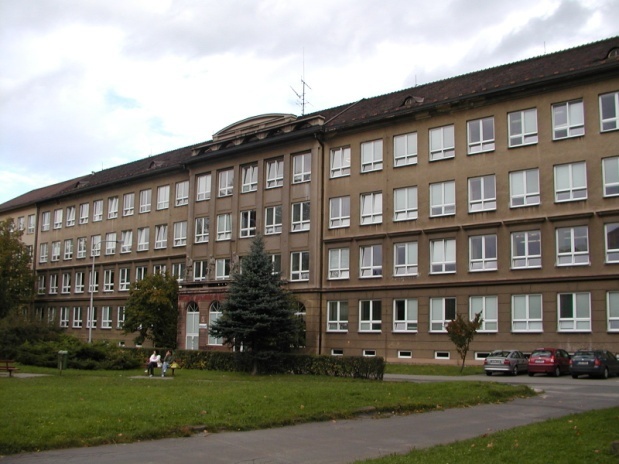 Zpracováno v rámci projektu
EU peníze školám
	  CZ.1.07/1.5.00/34.0296
Zpracovatel:
Miroslav Filipec
Gymnázium, Třinec, příspěvková organizace
Datum vytvoření: říjen 2012
Metodický list 
 DUM učí prezentovat fotografie :
 Aplikace pro rastrový editor  Zoner Photo Studio 15 
 Inovativnost je v názorné demonstraci uvedené funkce 
 Doba využití 15´.
 Učitel pro aktivní zvládnutí probírané funkce musí žákům zpřístupnit nějaké aspoň průměrné fotografie
Monitor při prezentaci fotografií využijte v plné velikosti.
Je infantilní ukazovat fotky na mobilu, když si domů pořizujete televizi s úhlopříčkou nad 1 m (Full HD).
Pěkná fotografie je hezká i v detailech, které na „poštovní známce“ neuvidíte.
Vidět při prezentaci i nabídku OS svědčí o počítačové negramotnosti uživatele.
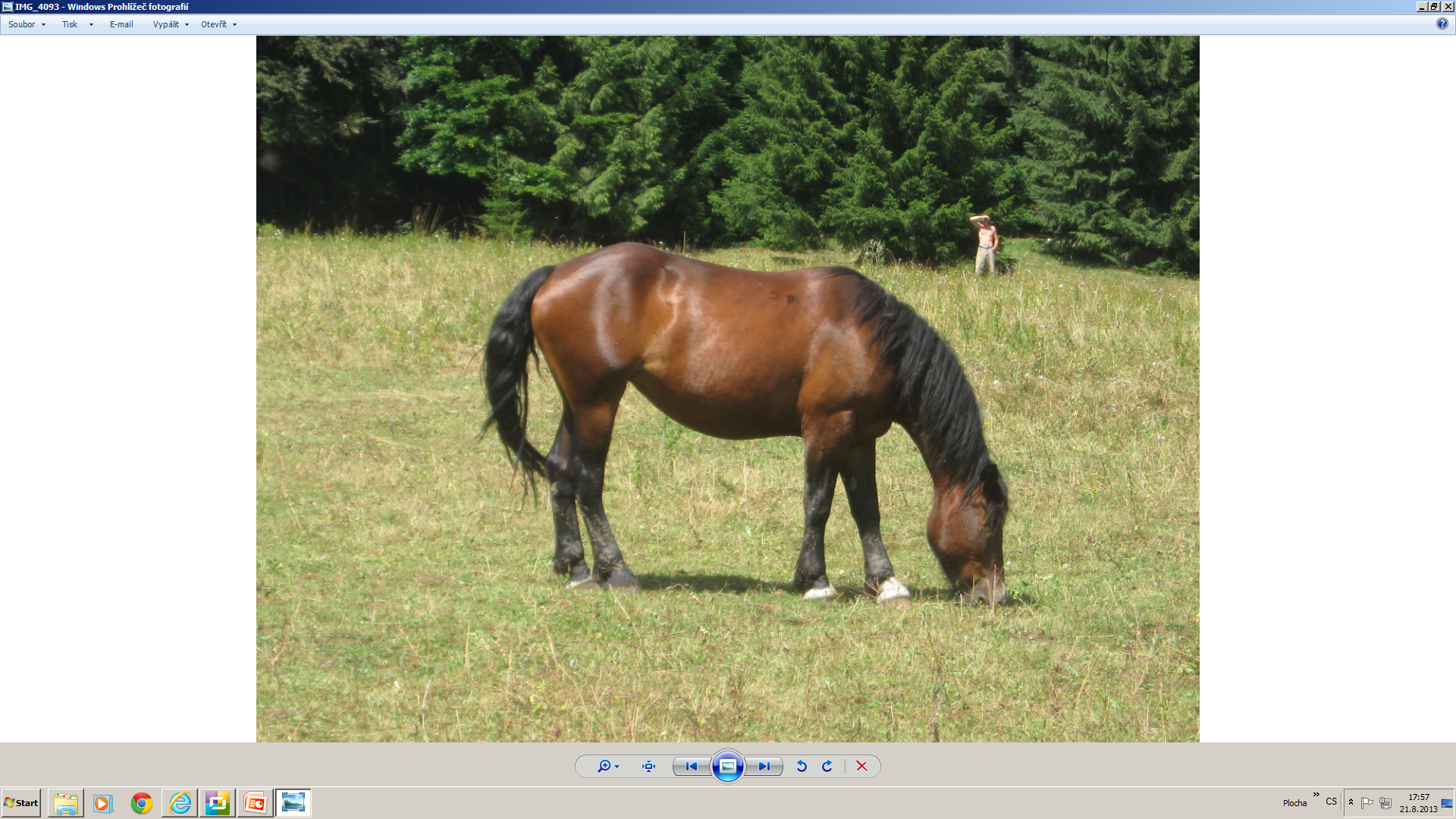 špatně
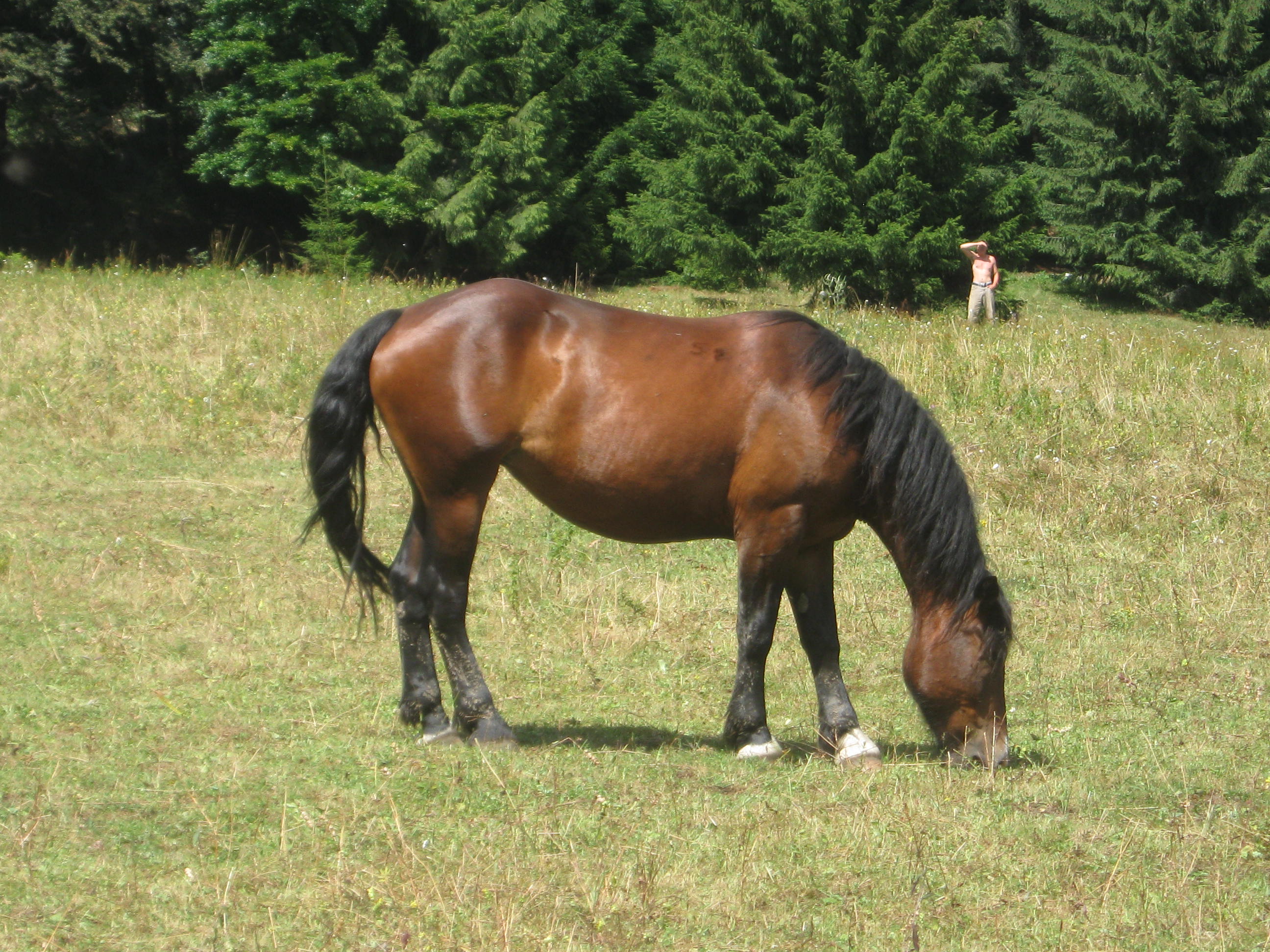 správně
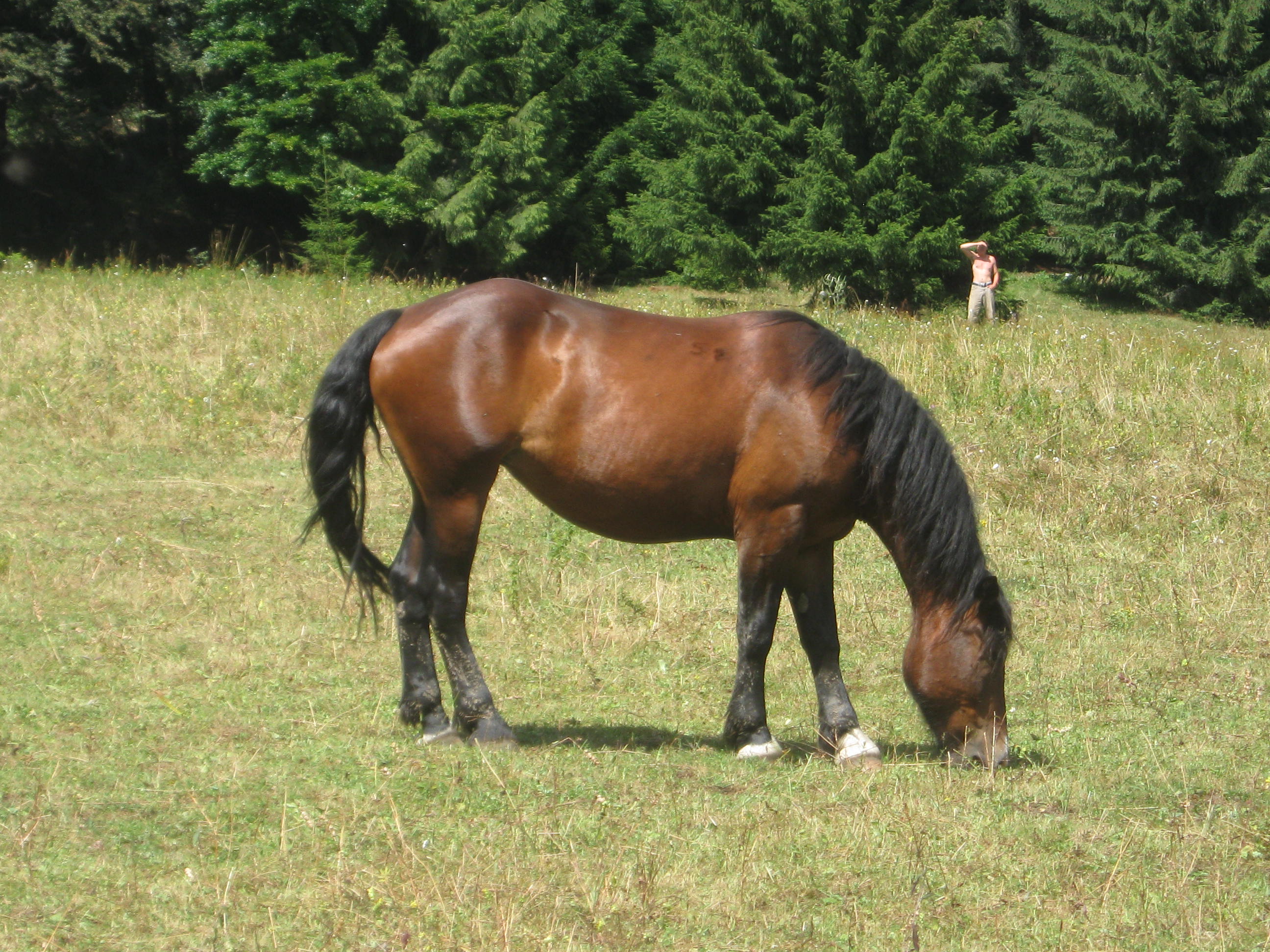 Ještě vhodnější, fotografie je upravena.
Nastavení Promítání v Zoner Photo Studio je bohaté.
Prohlížeč→Promítání→Promítnout s nastavením.
 Doporučuji na kartě Efekty Prolínání:
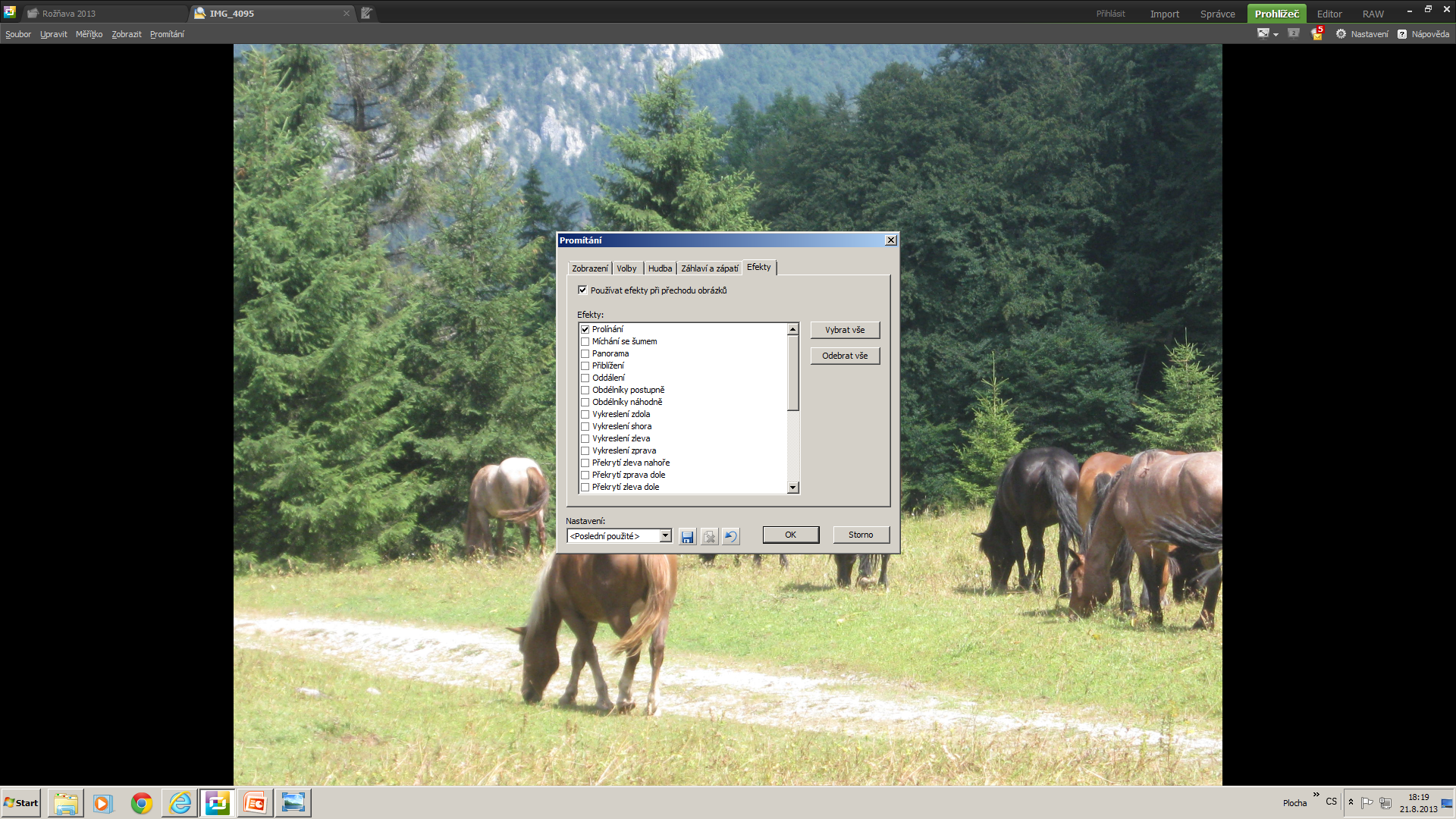 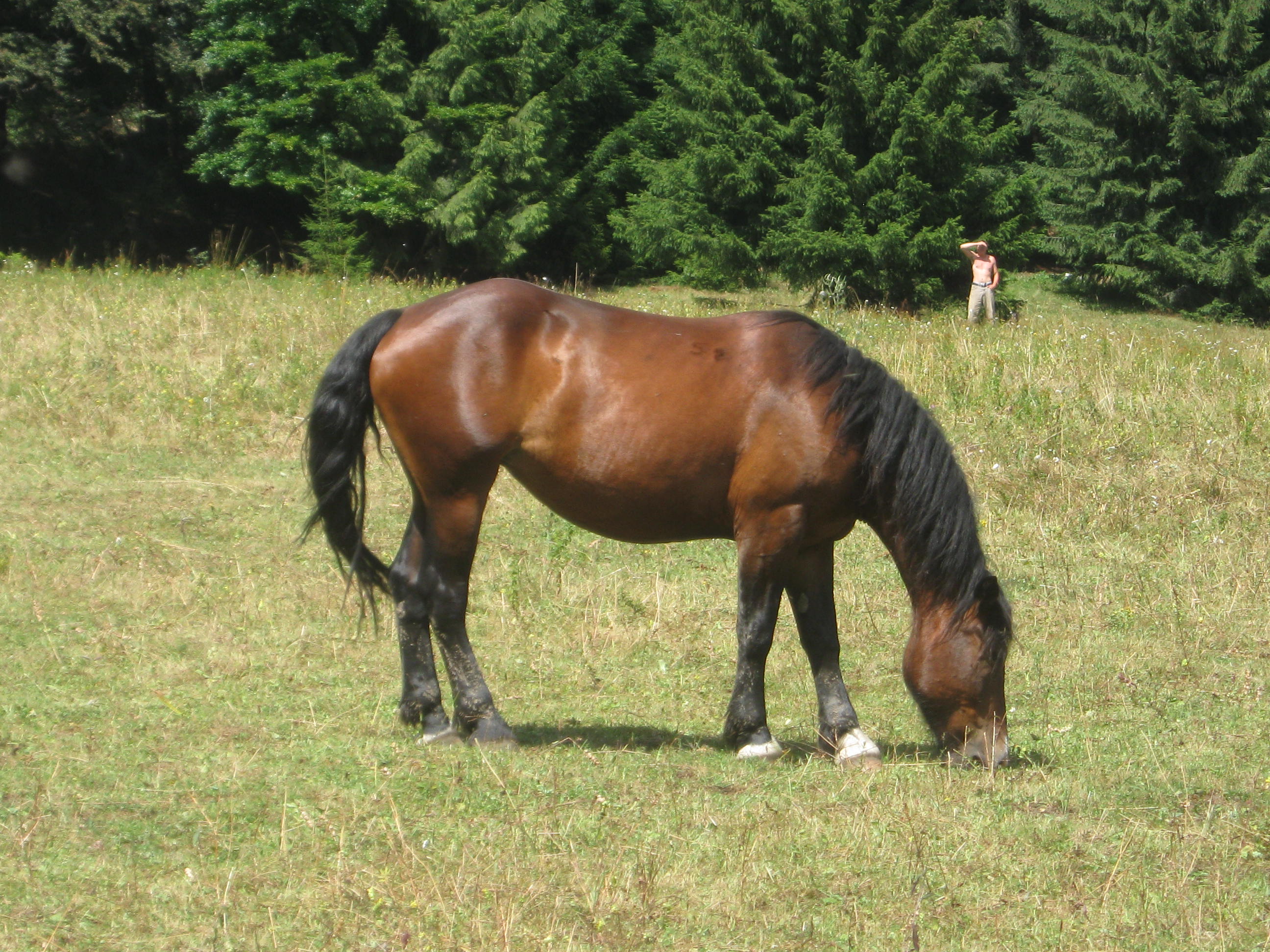 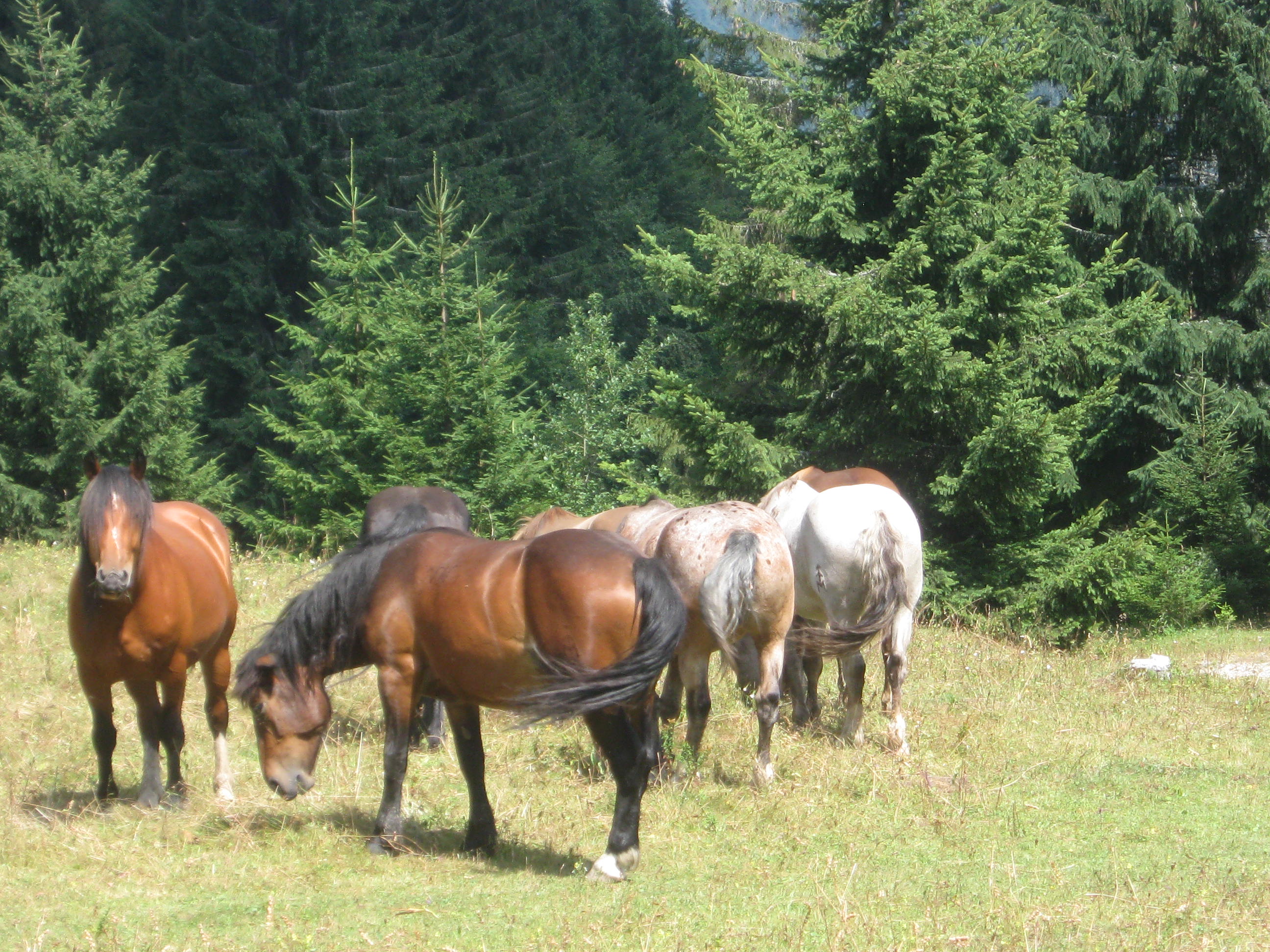 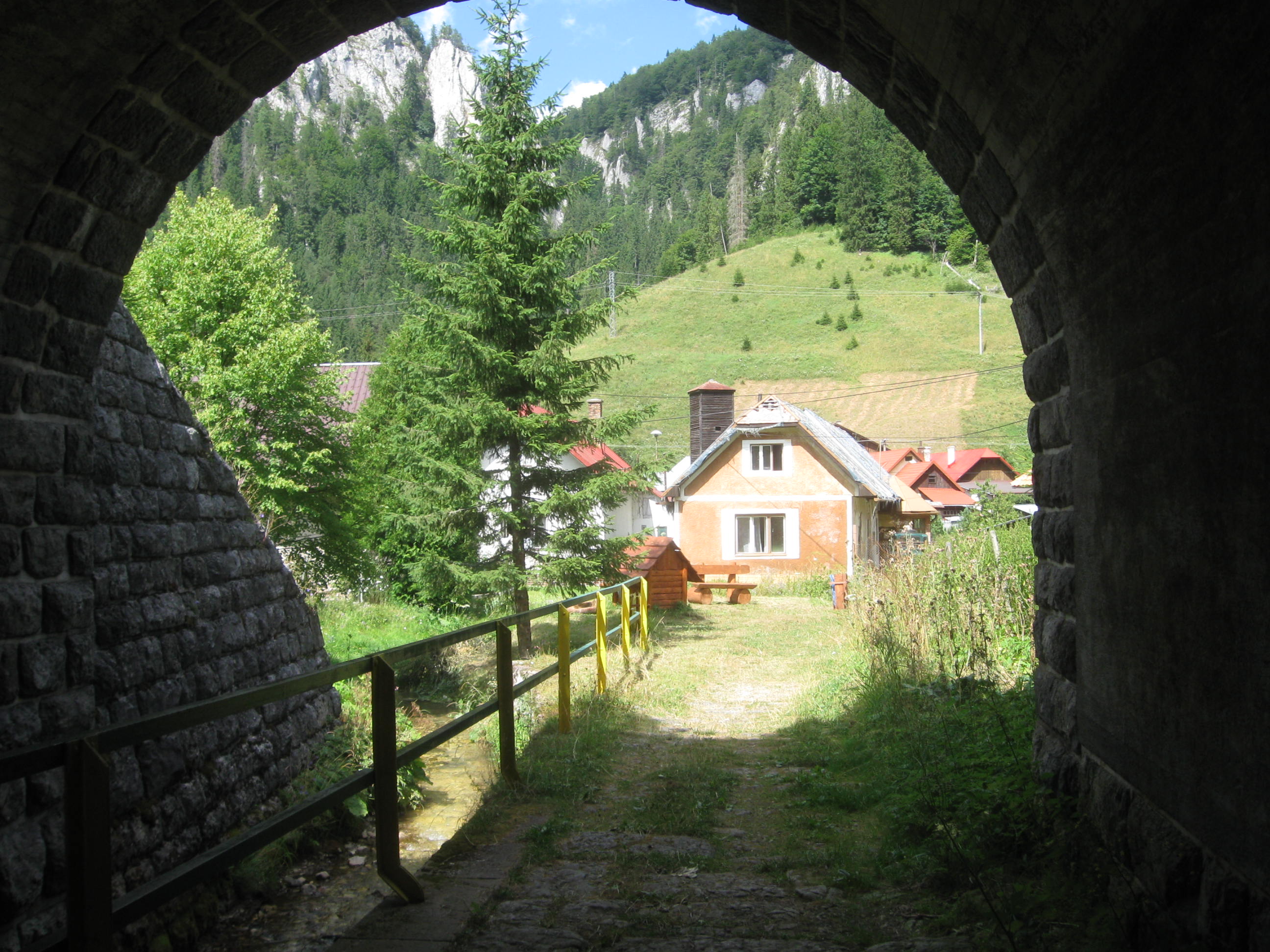 Používejte jen jeden druh přechodu (prolnutí) mezi snímky.
Prohlížeč→Promítání→Promítnout s nastavením.
 Doporučuji na kartě Efekty Zobrazení:
Manuálně
Barva pozadí černá
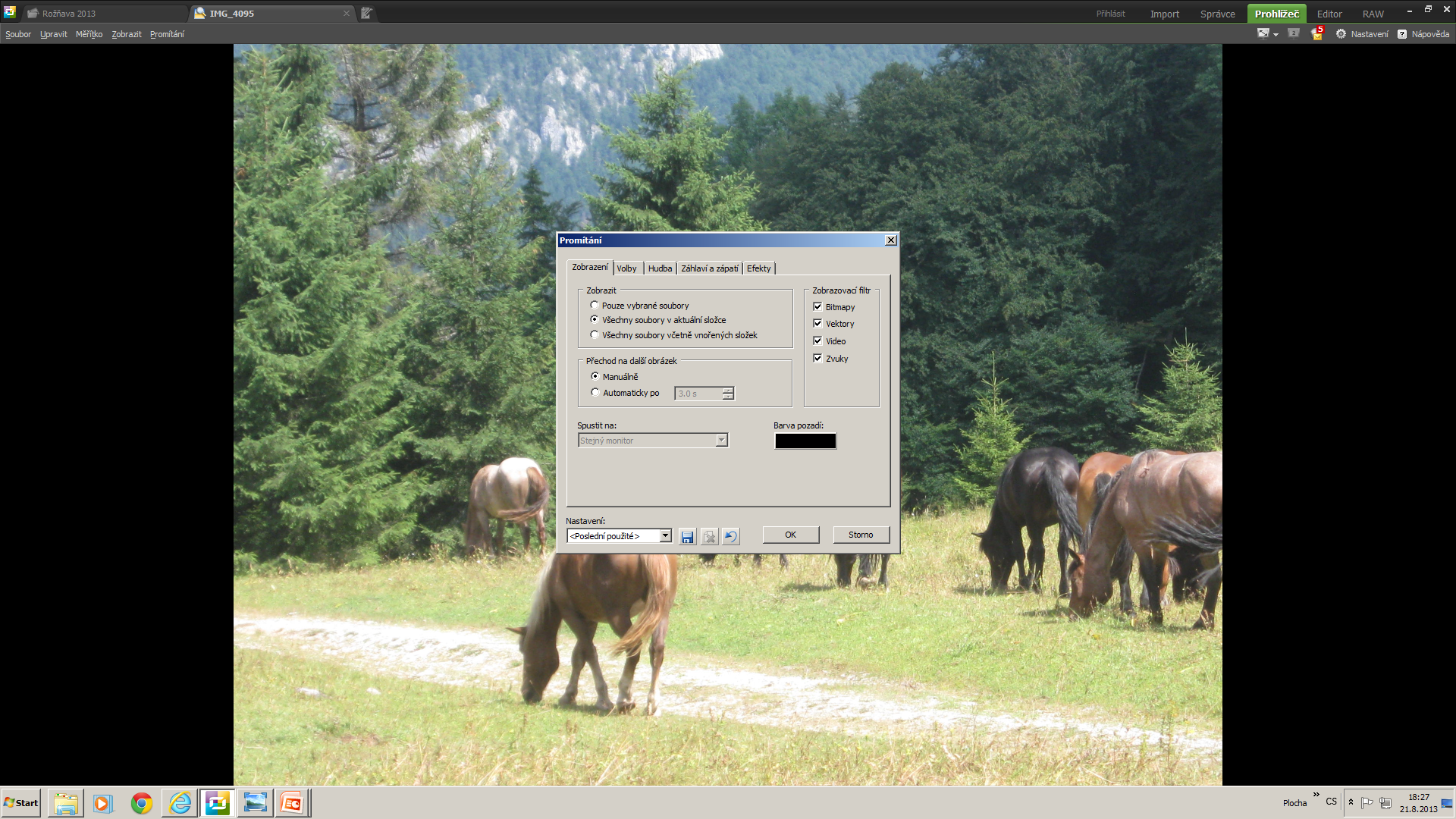 Prohlížeč→Promítání→Promítnout s nastavením.
 Nedoporučuji Hudba:
Prohlížeč→Promítání→Promítnout s nastavením.
 Záhlaví a zápatí vypnout.
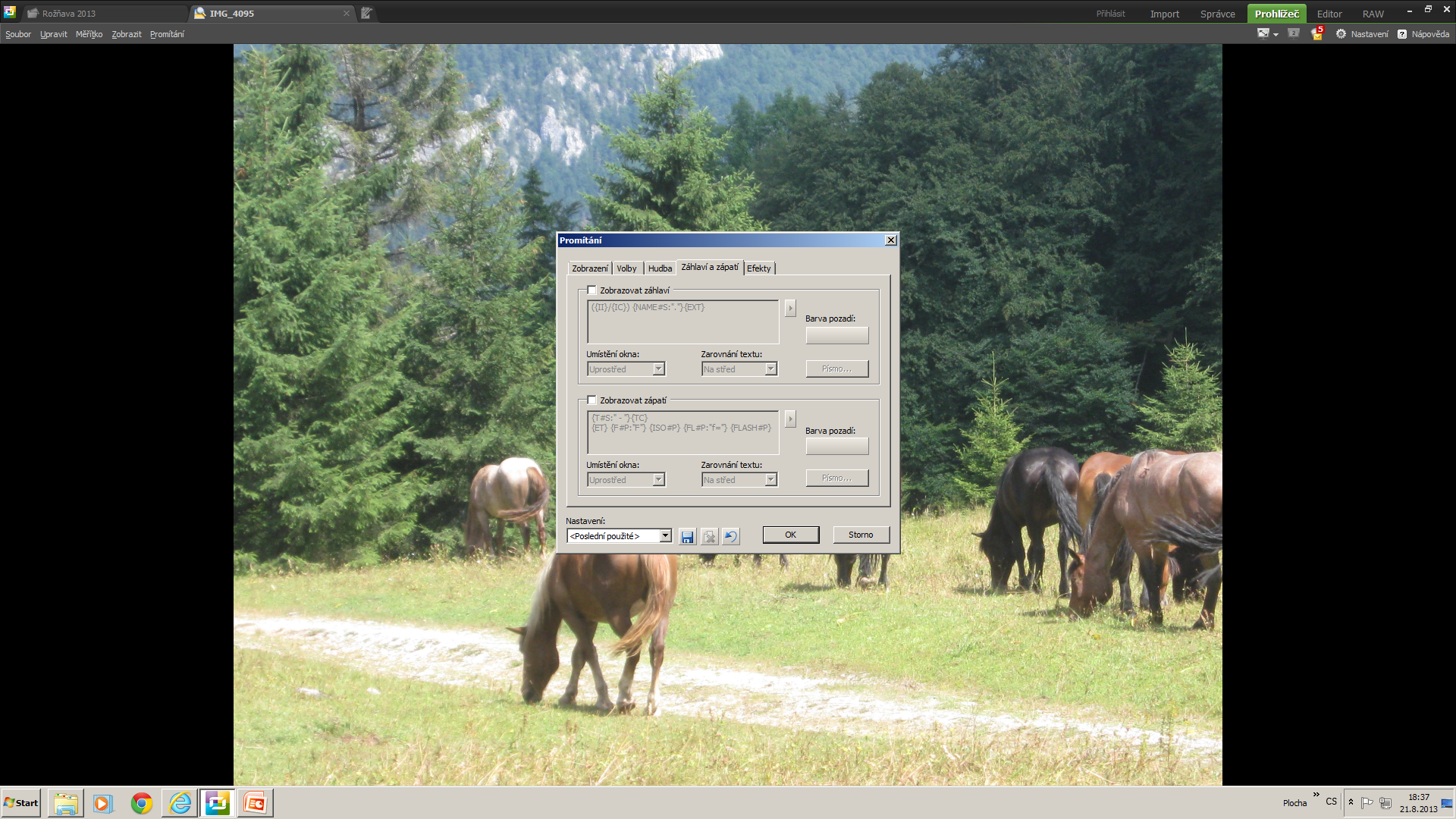 Volby jsou zřejmé.
Detaily lze v průběhu promítání přiblížit a vzdálit klávesou  +  a  –  na numerické klávesnici.
Rada: promítejte vybrané a upravené snímky. Jinak zdržujete a nudíte, výmluvy jsou trapné.

Přeji hodně fotoúspěchů!
Úkol pro žáky:

Vyberte fotografie k promítání,
uložte je do samostatné složky,
nastavte promítání včetně tmavého pozadí,
při promítání přibližte občas detail na fotografii,
 nastavte automatické promítání tak, aby se prezentace opakovala po posledním snímku.
Konec
Zdroje:

Nejsou, jen zkušenosti autora
Obrázky: 
archiv autora